Care Workforce Pathway
Having energising development and career conversations
A toolkit for managers and the adult social care workforce
Content
About this guide - 
conversations that matter
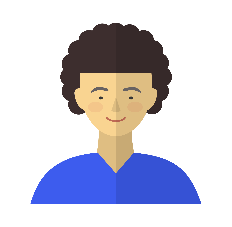 Here are some things to remember:
The Care Workforce Pathway for adult social care is an opportunity for a workforce that is driven by a passion for adult social care and making a difference in people’s lives, to also enjoy the opportunities for growth and a professional career in care.  
This guidance will help managers and their teams to have career and development conversations that matter.
An effective career conversation will help people to focus on their future at work. It’s a chance for the individual to discuss their current role and hopes for their future career or development in adult social care – whether they want to move up the ranks or not. It’s also a chance for managers to help their team members feel valued, engaged and motivated by their careers. 
Meaningful feedback, recognition and support from managers is a crucial part of this.
Thank you for taking the time to reflect and plan for these important conversations.
Manager
“I now understand Sunita’s career goals for the next 6-12 months and we’re working together to develop her action plan.

I’ve also got to know how she prefers to learn and how I can support her to achieve her goals.”
Amir
Line report
“Making time to reflect on my skills and knowledge, has helped me realise the opportunities open to me that can help me become a team leader care.  

I agreed with Amir that we’ll review the development plan monthly, so he can continue to support me.”
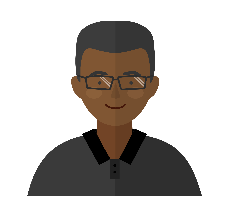 Sunita
Use this toolkit in conjunction with 
the following documents
You can download the skills assessment document and career development plan template from the Skills for Care website.
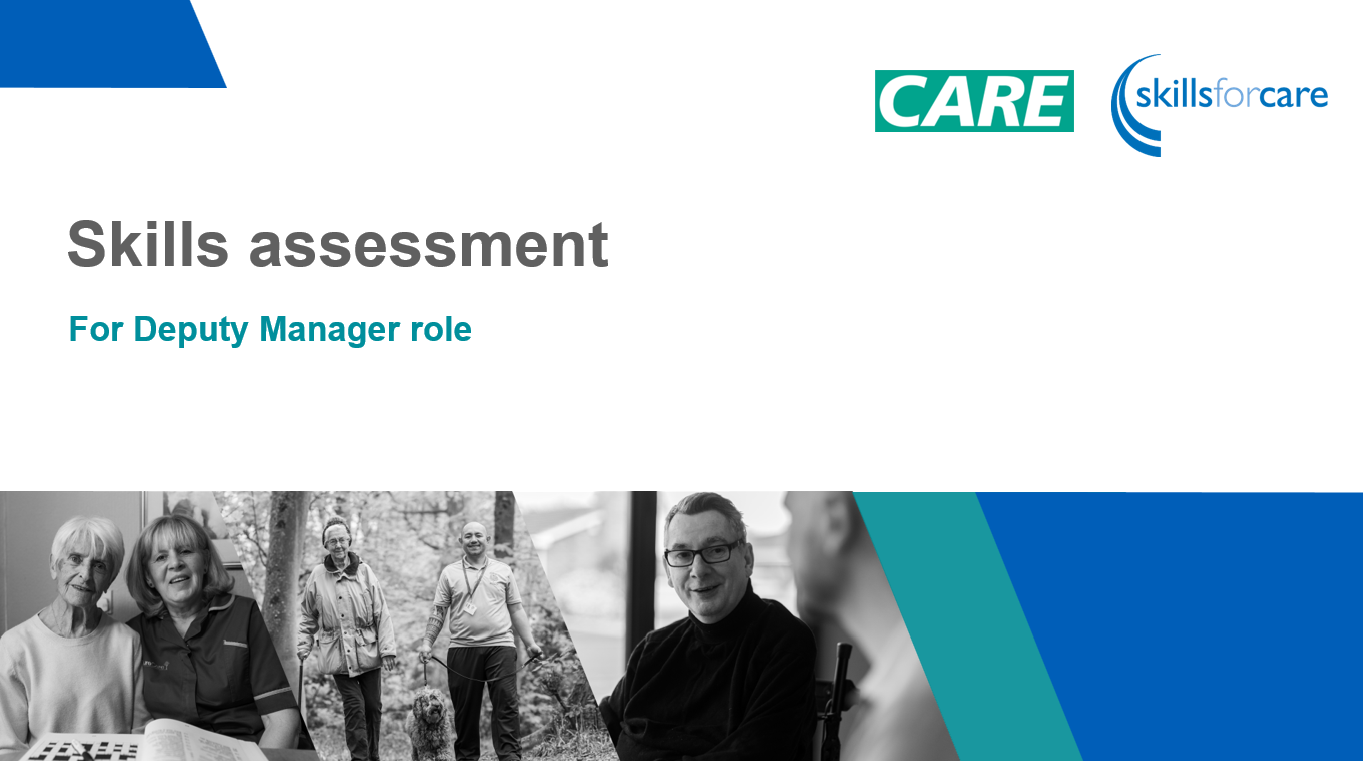 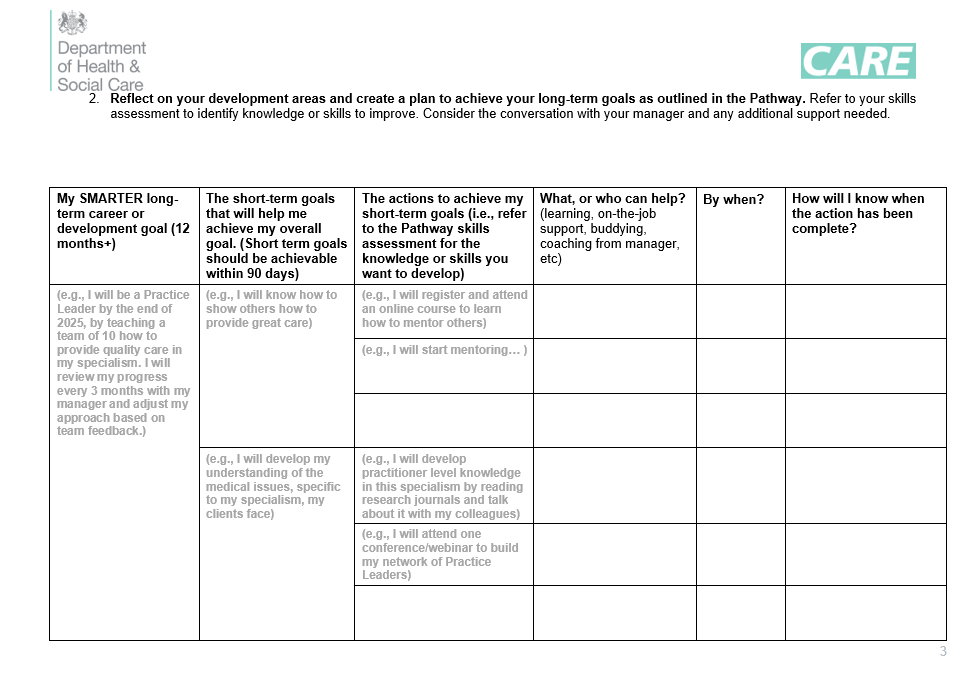 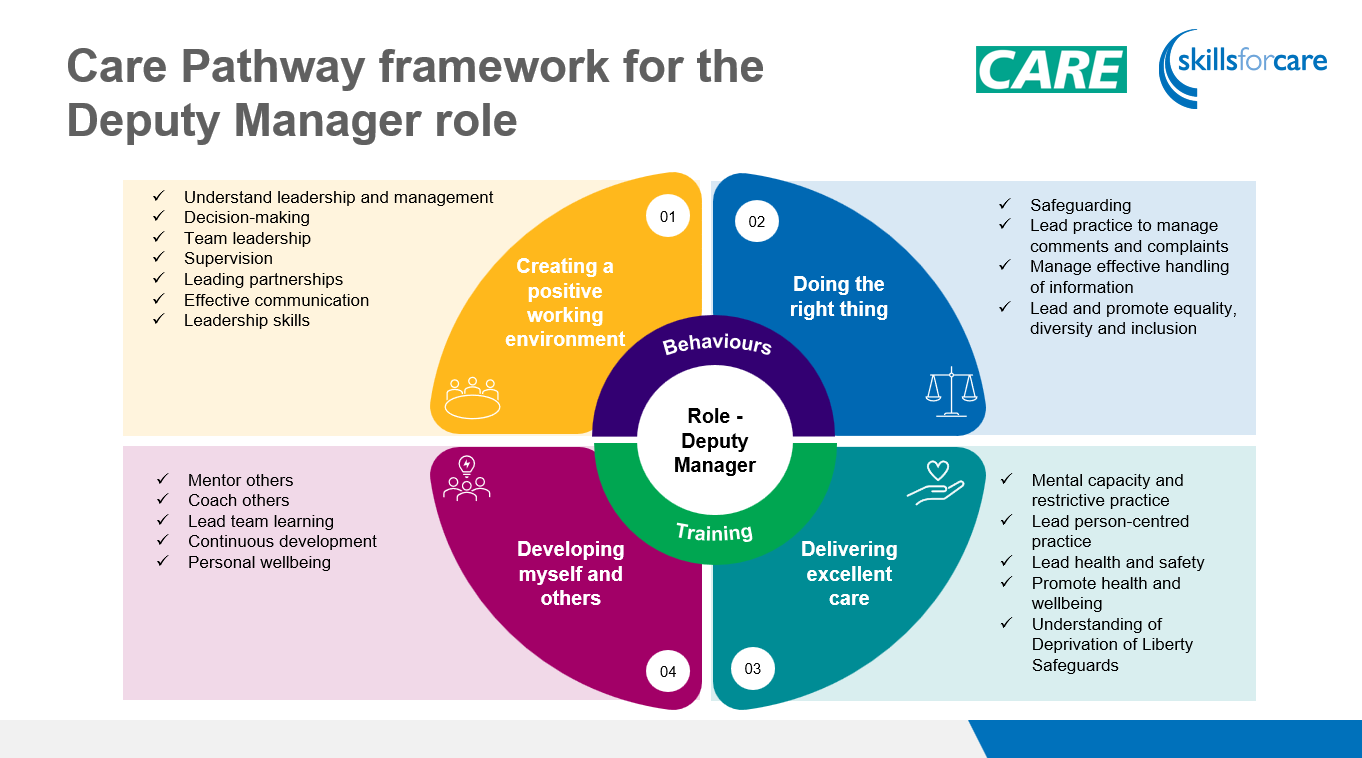 The career development plan will capture your career aspirations through a goal you set yourself for the year ahead, and mini-goals and actions to help you along the way.  

Consider this a live document that is reviewed and updated regularly, as agreed with your manager.
The skills assessment is an interactive document that helps you to reflect on the skills, knowledge and behaviours and training suggested for your role. 

It should be completed by the line report and then the manager, or together. This will give clarity on areas your great at and areas to develop.
An example of a timeline for ongoing meaningful career conversations
Career planning and goals 
Managers and members of staff meet to discuss career aspirations for the year ahead. This can be captured in a career development plan template and reviewed as agreed by the pair.
Mid-year feedback / appraisal review
Opportunity to check-in with members of staff on the career plan and agree on updates needed.
End of year feedback conversations / appraisal reviews 
Review and discussion of the member of staff’s performance during the year, including achievements against the career development plan
Check-in on progress against career plan, as agreed (monthly/quarterly)
Informal meetings between manager and member of staff to continue with career conversations, during appraisal meetings or supervisions.
This is a chance to get to know the team and be part of their development throughout the year.
Summary of the Pathway role categories 
to guide career and development conversations
Having a career conversationA step-by-step guide
Navigating career conversations: 
step-by-step guide
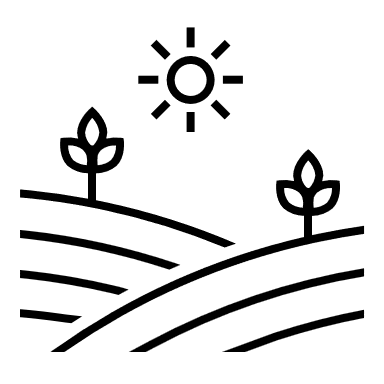 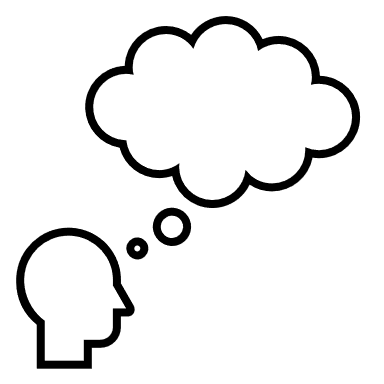 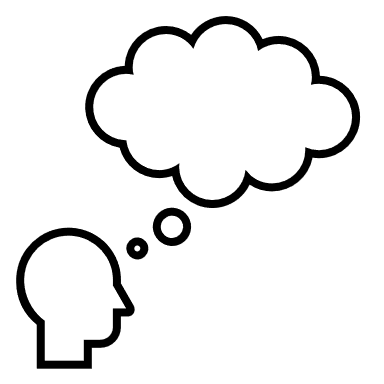 2. Meet
3. Reflect
4. Check-in
1. Reflect
Manager: 
 Discuss with your line report their career aspirations and agree development areas.

Line report:
Use your self-assessment to discuss your areas of strengths and development, for your career plan.
Manager: 
 Reflect on how the discussion went, follow up with line report if needed.

Line report:
Reflect on the discussion, update, if required, the career development plan template and share with manager.
Manager: 
 Meet with line report, frequency as agreed, to check-in on progress against the career plan. Support and encourage them. 

Line report:
Update on progress with your career development plan.
Manager: 
Reflect and prepare to meet with line report to discuss career goals and development.

Line report:
Reflect and complete skills self-assessment (ideally, complete with manager as a joint exercise, agreeing best way to do this).
Reflect and prepare for the career 
and development conversation
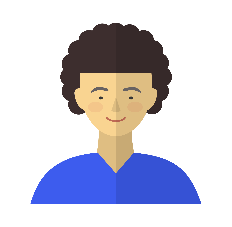 Manager
Read the Pathway role category for your line report to understand the skills, knowledge, behaviours and training required

Think of how you want your line report to feel about their career using the Pathway (inspired, empowered, supported)

Think of empowering coaching questions to guide the conversation and help them to develop a meaningful development plan when you meet (see pages 13-15 for suggestions. Alternatively, you can use the GROW model questions instead if you wish, pages 16-17)
Line report
Complete the skills assessment for your role, and consider the following to help you complete the Career Development Plan (see Skills for Care website for these toolkits):
How do I want to develop and/or progress? (next 3 months/6 months/12 months)
Which skills and knowledge areas am I strong at? 
What are my areas for development? 
Is there anything I can do to improve the quality of care I provide?
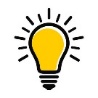 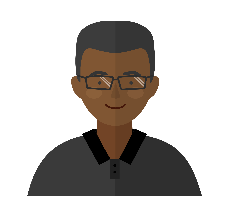 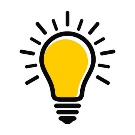 Tip 1: The role category skills self-assessment for the line report can be completed as a joint exercise
2. Meet to discuss and align on career 
goals and/or in-role development
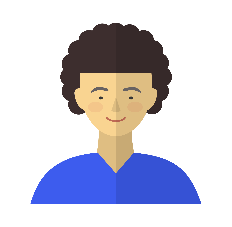 Manager
Line report
Check-in with the individual on their understanding of the Pathway and agree desired outcome from the conversation

Establish an open feel, putting the individual at ease and showing interest – ask how are they.  

Be present and listen. Give the individual space to share the self-assessment and reflections on career aspirations to address gaps

Provide realistic ways to achieve goals, based on on-the-job learning, learning through others, and training

Ask the individual how often to meet to check and support with the career development plan
Share your reflections on what an energising career in care looks like.

Discuss your completed skills-assessment

Discuss the career goals you’d like to do achieve and what this would mean for your role. Make sure your goals are SMARTER (specific, measurable, achievable, realistic, time-bound, exciting, recorded)

Agree how often you’d like to meet with manager to continue career conversation
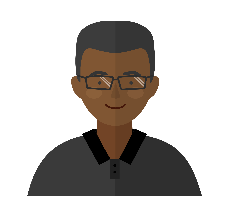 3. Reflect on the career conversation
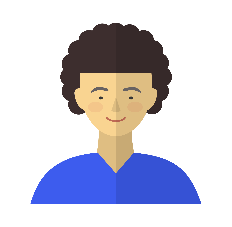 Manager
Member of staff
Reflect on the conversation – what worked well, what could have gone better, and what will you do next time?

Encourage the individual to regularly refer to and update their career development plan
Reflect on the conversation – worked well, even better if, what you will do next time

Reflect on the goals set in your career development plan, and progress made to date
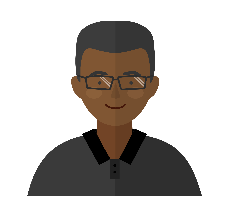 4. Check-in on the career development 
plan, as agreed
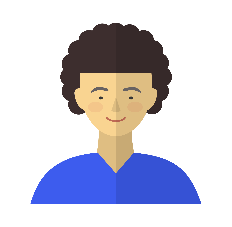 Manager
Line report
Follow-up with individuals on how their plan to achieve their goals is going. Use the GROW model to guide you – see page 16-17 - (do goals need to be revised, new goals, additional actions for plan etc)

Understand potential blockers to the individual accomplishing their goals, and how they can feel empowered to address them

Over time, collate feedback from others the individual has worked with, to understand how new skills and knowledge are put into practice
Share with your manager how things are going with your career plan (working well and not so well) and where guidance is needed from manager

Consider next steps (e.g., revised or new goals, agreed actions to continue with plan and goals)

Over time, ask others how you’re performing against your goals, to see where you excel and where you might need support
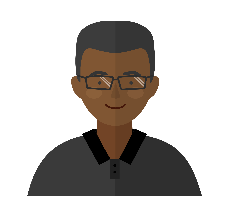 For managers:Structuring career conversations
Using coaching style questions
Career and development conversation 
question bank for managers
Career conversation openers that can bring the Pathway and skills self-assessment to life
What would you like to gain from this conversation?
How do you feel about what the Pathway has to offer for your career and development? What areas are clear or need more clarity I can help with?
What makes your work important to you?
What do you want to learn more about?
What do you want to achieve?
Understanding an individual’s skills and knowledge, strengths and motivations
What parts of your job do you love the most? What makes you say that?
What have been the best times at work for you in the last year?
What are the things you often get positive feedback about?
Understanding an individual’s areas for development as per the self-assessment and to achieve career aspirations
Are there aspects of your work you feel you could do better with the right development or any areas you struggle with? 
Are there aspects of the current job (technology, skills needed etc) that require you to develop new or refresh existing skills or knowledge?
What things / activities do you find draining or de-energising?
Career and development conversation 
question bank for managers
Career development planning questions to consider
Based on our chat, what are the top knowledge or skill gaps of the Pathway you need to include in your plan? What’s a realistic timeframe for the actions?
Looking at the Pathway, how clear are we on the career and development options available for you?
Are there opportunities for on-the-job learning (with supervision if required) and coaching/mentoring from others to address areas for development?
Are there any concerns you have with seeing the plan through?  How can I support you?
Agreeing next steps
What are the first thing you will do to move forward against your plan?
What will be the quick wins?  
What support do you need from me/others?
When shall we meet again to review progress and check if actions on plan are still correct for your career development?
Career and development conversation 
question bank for managers
Questions for check-in once the plan is agreed
How are things going? 
What new skills and knowledge have you learned (though training, on-the-job, coaching etc) that have strengthened your overall role capabilities? 
How do you feel about your development in care? 
Are there goals and actions on the plan we need to review to change or maintain?
Using the GROW model to set 
short term goals
Short-term goals provide a powerful tool for development and progression. They should be considered as stepping stones towards your long-term career and development goal.
Ideally, a short-term goal will be achievable within the next 90 days. They are ideal for projects, career and personal ambitions, and for quarterly targets.
By following the GROW model during a conversation, you can help your member of staff develop goals and explore how to achieve them.
Goal: use SMARTER (specific, measurable, achievable, realistic, time-bound, exciting, recorded) to create 	something detailed and compelling

	Reality: how is it now? Understand the baseline or the starting point

	Options: explore all possibilities, nothing is too ridiculous at this stage 

	Will (or Wrap-up): Identify 3 things off the Options list that your member of staff can commit to with an 8-10 on 	a 1-10 scale of certainty
G
R
O
W
Using the GROW model to set 
short term goals